1-10 Quiz.
[Speaker Notes: This could also be a YouTube clip, matching exercise, Anything that will engage the learners from the start of the lesson.
TUTOR TO TAKE THE REGISTER DURING THIS TIME. THERE IS NO NEED TO CALL OUT NAMES.]
1-10 Quiz.
6, 12. 18. 24, 30 …
It has 2 equal sides
3:2
15
4
6
70
5
182
8000
[Speaker Notes: This could also be a YouTube clip, matching exercise, Anything that will engage the learners from the start of the lesson.
TUTOR TO TAKE THE REGISTER DURING THIS TIME. THERE IS NO NEED TO CALL OUT NAMES.]
Title: Algebra Basics and Brackets
Objectives
To be able to apply the basics of algebra.
To be able to expand simple brackets.
To be able to expand multiple brackets.
To be able to factorise.
Match up the bubbles! They are all in pairs.
Match up the bubbles! They are all in pairs.
Addition
The Four Operations in Algebra
Addition
Subtraction
The Four Operations in Algebra
Addition
Subtraction
The Four Operations in Algebra
Multiplication
Addition
Subtraction
The Four Operations in Algebra
Multiplication
Division
Simplifying Expressions – Algebra Pyramids
8x + 6y
6x + 3y
3y + 2x
6x
3y
2x
Simplifying Expressions – Algebra Pyramids
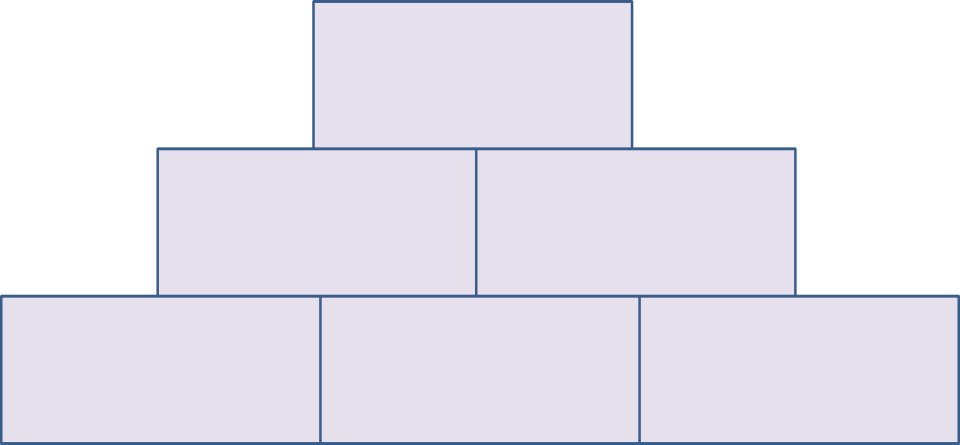 7d + 6e
2d + 3e
3e + 5d
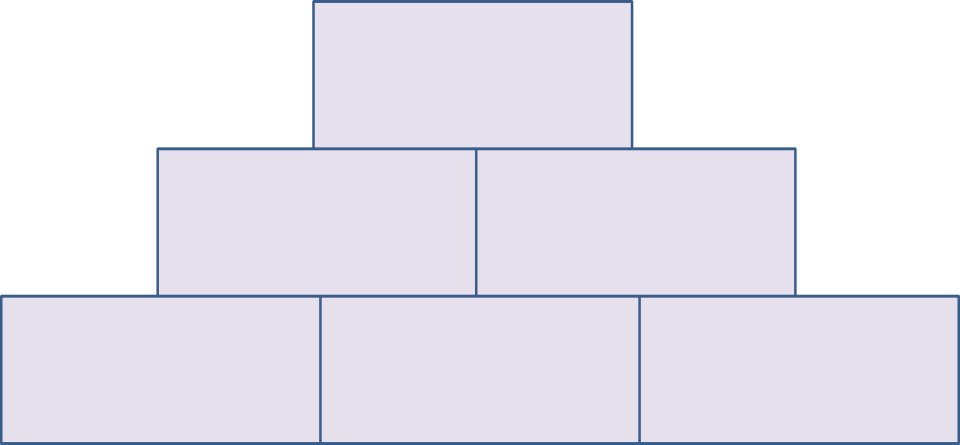 2x + 8y
2d
5d
3e
3x + 4y
4y - x
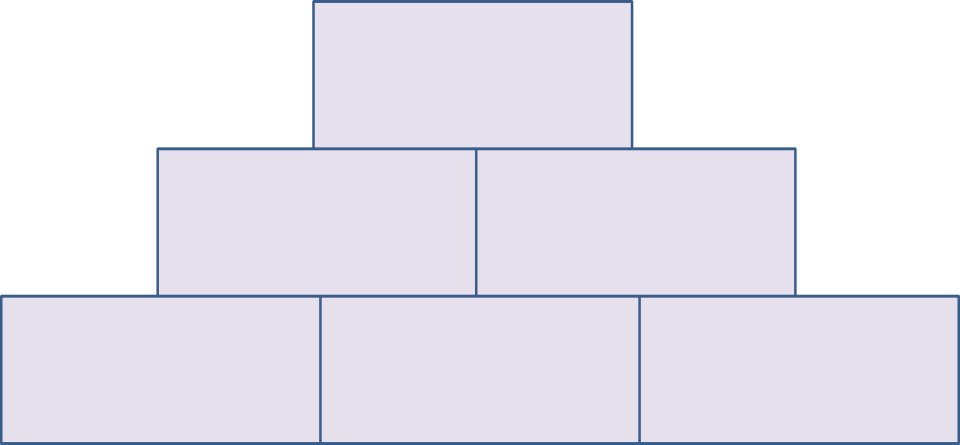 -2d + 6e
3x
- x
4y
2d + 3e
3e – 4d
2d
-4d
3e
Expanding Brackets
To expand brackets, multiply everything inside the brackets by what is outside them
x
4(a + 6)    =
4a
+ 24
x
Expanding Brackets
To expand brackets, multiply everything inside the brackets by what is outside them
x
2(2t + 4)
4t
+ 8
x
Expanding Brackets
To expand brackets, multiply everything inside the brackets by what is outside them
x
5(a – 7)
5a
- 35
x
Find the mistakes:
SPOT THE MISTAKE
1) 3(q + 6) = 3q + 6 

2) 9(p + 4) = p + 36
 
3) 6(y - 5) = 6y – 11  

4) 8(w - 3) = w + 24 

5) c(c + 4) = c² + 4 + c
Bronze
Silver
Gold
Bronze
Silver
Gold
3(n + 1) = 3n + ?
3
5(n + 2) = ?n + 10
5
10(n + 7) = 10n + ?
70
3(n + 6) = 3n + ?
18
6(-7 + n) = ? + 6n
-42
5(2n + 11) = ?n + 55
10
?(n + 2) = 6n + 12
6
?(4n + 1) = 8n + 2
2
-2(12 + n) = ? – 2n
-24
2(2n + ½) = ?n + 1
4
5n(n + 3) = 5n² + ?n
15
10(n + ½) = 10n + ?
5
7(n - 3) = ?n - 21
7
?(2n + 4) = 18n + 36
9
8(n + 3) = 8n + ?
24
Factorising – Opposite to expanding brackets, you need to put brackets in.
Factorise Challenge
Factorise Challenge
Todays Objectives – Have you met them?
Objectives
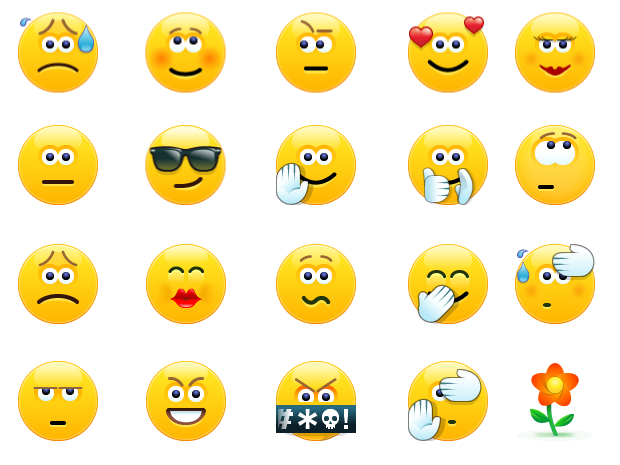 To be able to apply the basics of algebra.
To be able to expand simple brackets.
To be able to expand multiple brackets.
To be able to factorise.
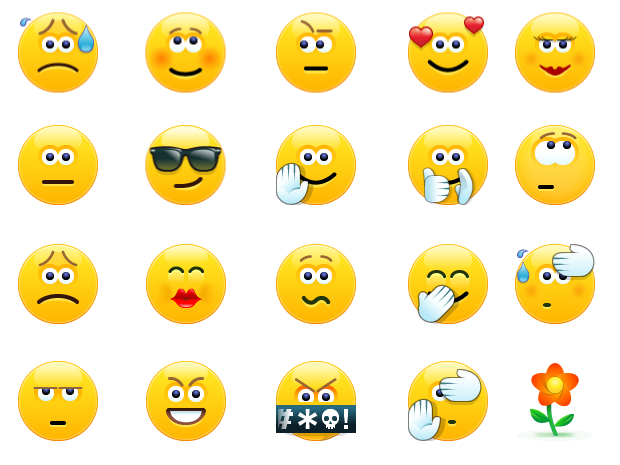 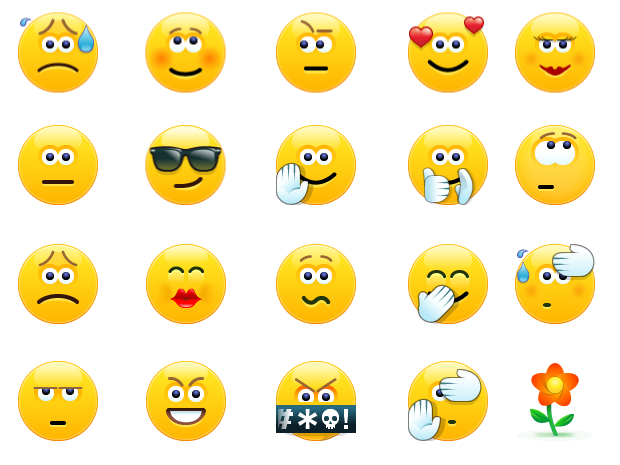 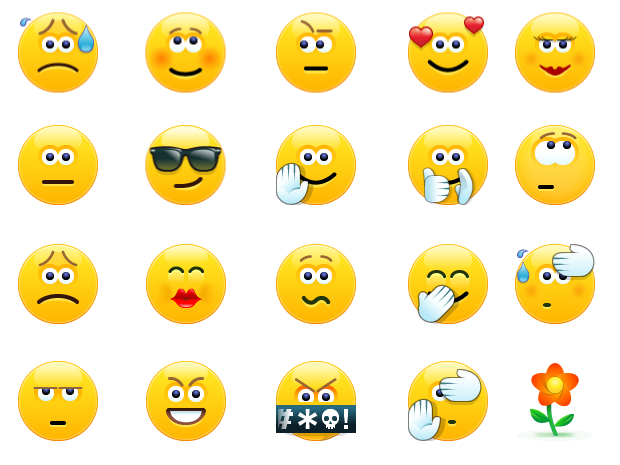 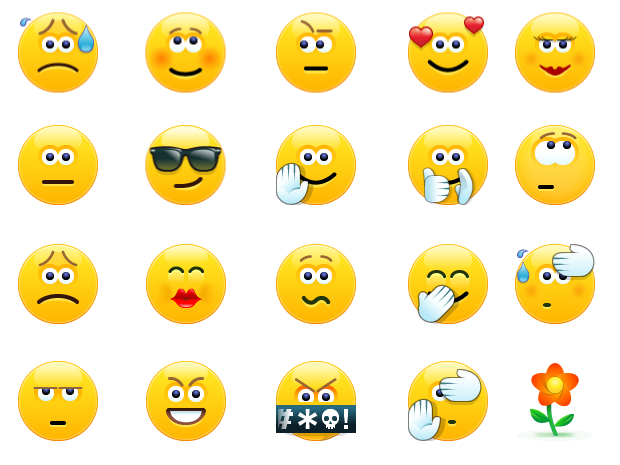 CODE BREAKING
I am found in the sea and on land but I do not walk or swim. I travel by foot but I am toeless. I'm never far from home.                    What am I?
A
S
N
A
I
L
Suggested Videos
For this lesson

Ordering Numbers: https://www.youtube.com/watch?v=gOmj58JdxL8
Ordering fractions decimals percentages – Corbettmaths
Percentages:
For next lesson

Adding & Subtracting Fractions:
https://www.youtube.com/watch?v=5juto2ze8Lg
Math Antics - Adding and Subtracting Fractions
Working with decimals:
https://www.youtube.com/watch?v=kwh4SD1ToFc
Math Antics - Decimal Arithmetic
BIDMAS:
https://www.youtube.com/watch?v=6K77Igo39vk
GCSE Maths - BIDMAS - Aslam Tutoring